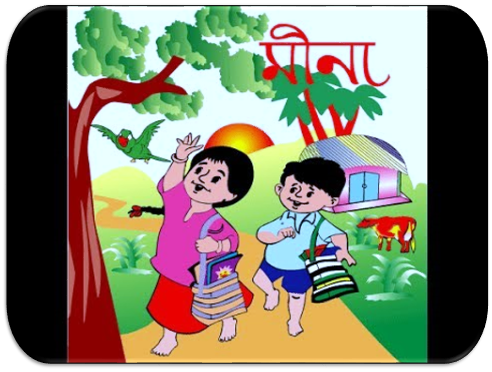 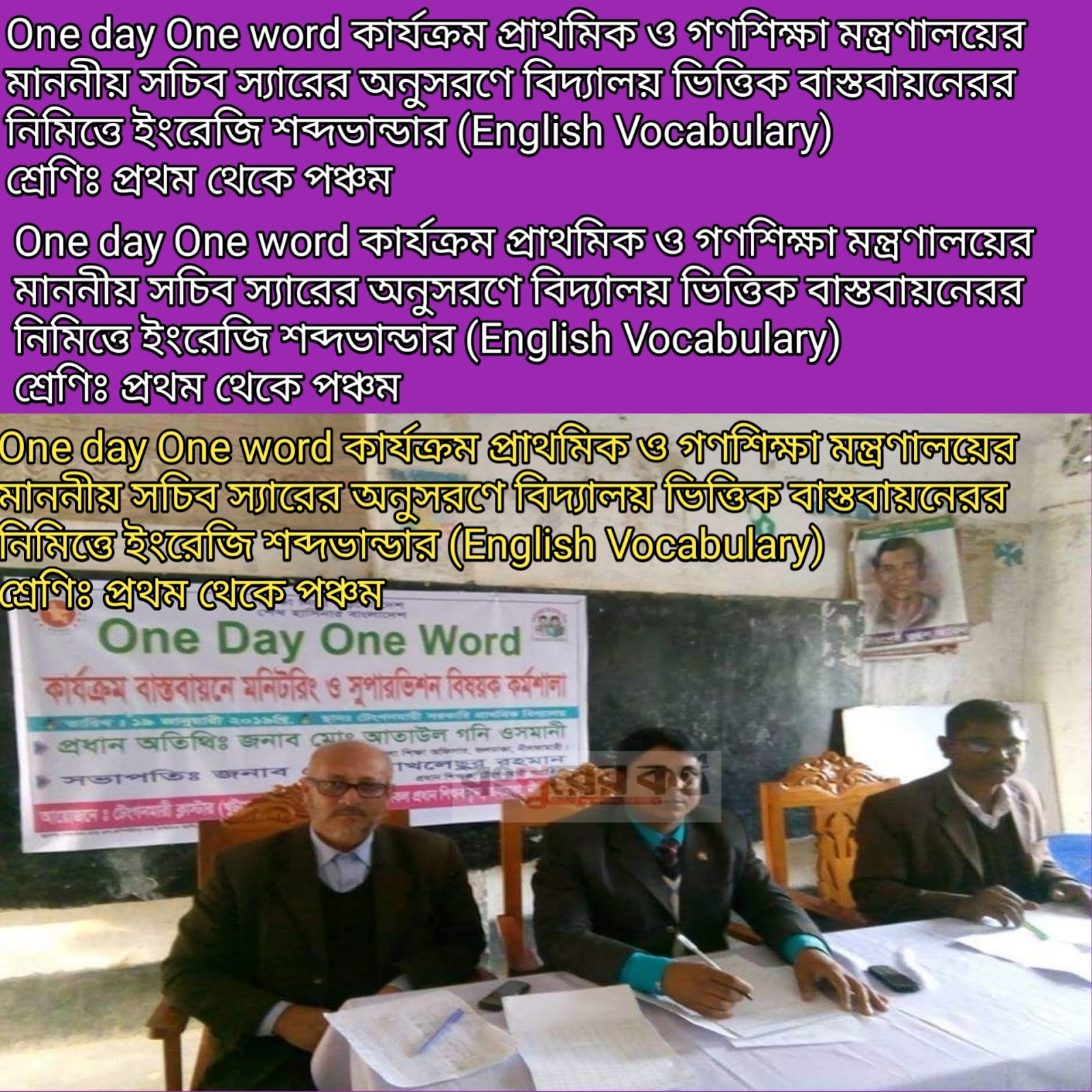 Welcome to all
One day one word
Our todays word----Work
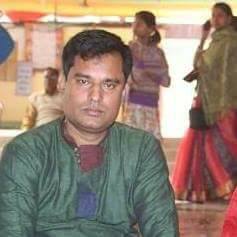 Presented by
Uttam Chandra Samadder
Head Teacher
Kachipara government primary school
Bauphal,Patuakhali.
Subject-English
Class-Three
Lesson-1-3  Unit-2
 Introducing a teacher.
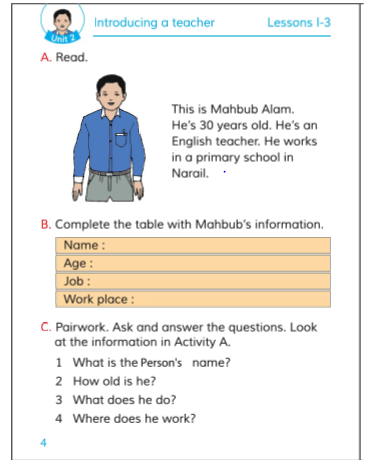 Our todays word---
Work---vowel---ওয়ার্ক---কাজ করা।
Look at the pictures
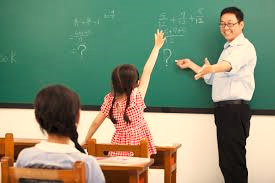 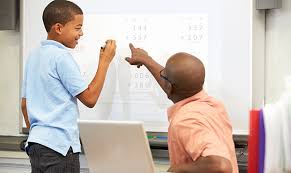 Our todays lesson
Introducing someone.
Learning  outcomes
At the end of the lesson…
SS will be able to…………
10.1.1 Write short and simple paragraph by answering a set of questions.
Say after me
This is Mahabub Alam
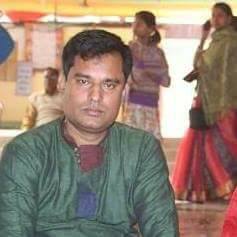 This is Uttam Samadder.
He’s 30 years old.
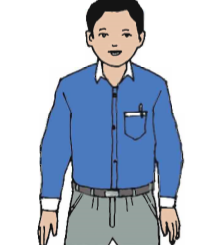 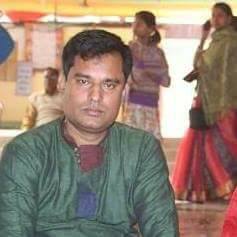 He’s 45 years old.
He is an English teacher.
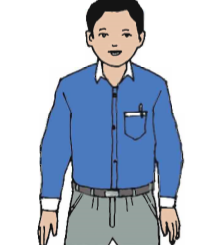 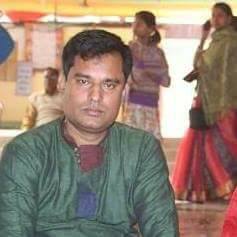 He is an English teacher.
He works in a primary school in Narail.
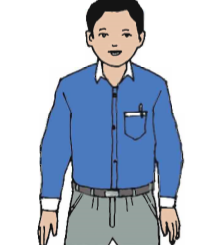 He works in a primary school in Patuakhali.
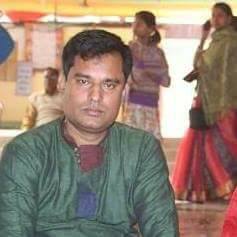 Pair work
Read the topics in pair.
Complete the table with Mahabub’s information.
Name:
Age:
Job:
Work Place:
Pair
Work
Playing a missing word game.
Write a paragraph answering the questions
Pair/Single work.
1.What is the person’s name?
2.How old i8s he?
     3.What does he do?
           4.Where does he work?
Think about a person.
Draw a picture of the person.
Compleat the sentences….
This is ………………………..
He/she is ………………………
He/she is……………………….
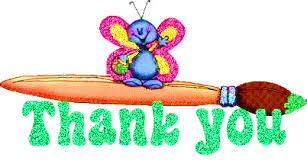